Developing Character
Writers have available to them a variety of methods to reveal their characters.  While inexperienced writers often rely on simply TELLING the reader what a character is like, more accomplished writers prefer to SHOW what a character is like.
How an author reveals a character:
What a character says. 
What a character does or does not do.
What a character dreams or thinks.
What others say about the character.
How others react to the character.
How the character is described.
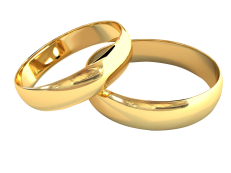 What does it mean?
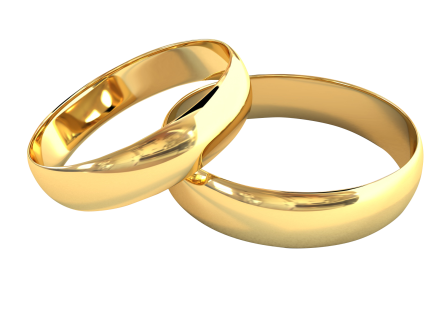 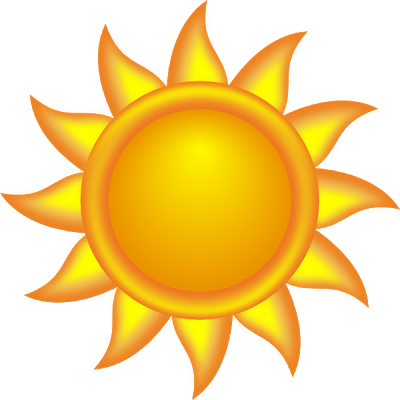 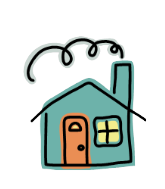 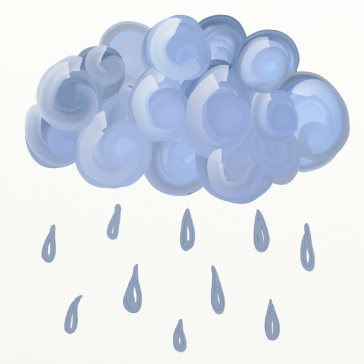 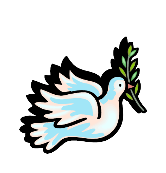 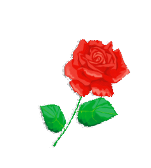